Előadás 08
SQL nyelv III
DDL utasítások
Tábla módosítások (ALTER TABLE)
Nézettáblák (CREATE VIEW)
Tranzakciók (COMMIT, ROLLBACK, SAVEPOINT )
Jogosultságok (GRANT /REVOKE)
/*Fa bejárás (SELECT CONNECT BY)
Rekurzió (WITH RECURSIVE)
Indexek (CREATE INDEX)*/
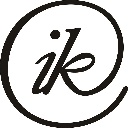 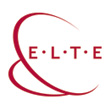 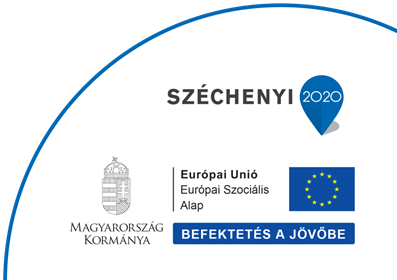 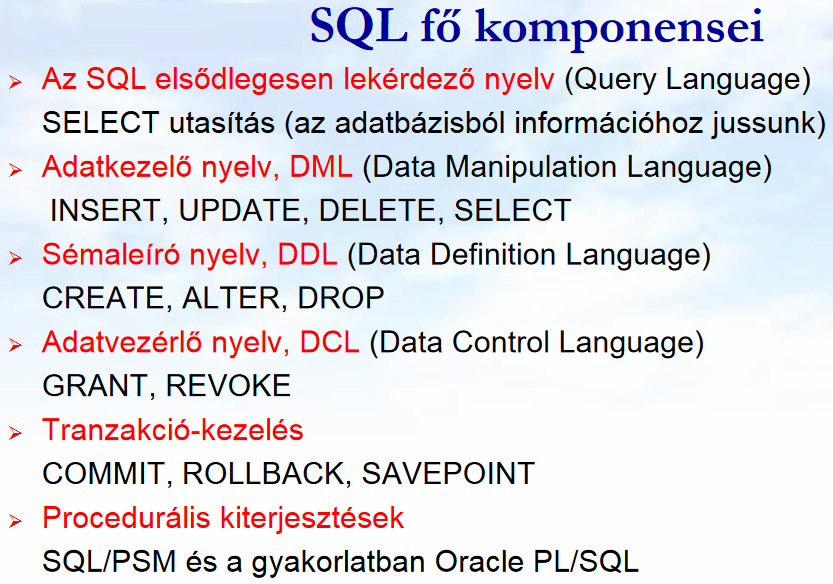 Egy táblához hozzáadhatunk új oszlopokat, vagy módosíthatjuk a meglevő oszlopok definícióját, törölhetünk oszlopot illetve átnevezhetünk oszlopot:
 
ALTER  TABLE  <táblanév>
	[ADD  (<oszlopnév>  <adattípus>[DEFAULT kif.][sor_megszorítások] 			[,<oszlopnév2>  <adattípus> [DEFAULT kif.][sor_megszorítások] ]...)]
	[MODIFY  (<oszlopnév> [<adattípus>] [DEFAULT kif.][sor_megszorítások] 			[,<oszlopnév2> [<adattípus>] [DEFAULT kif.][sor_megszorítások] ]...)]
 	[DROP (<oszlopnév>[,<oszlopnév2>]…) ]
	[RENAME COLUMN oszlopnév_régi TO oszlopnév_új]
táblanév	egy létező tábla neve
oszlopnév	egy oszlop neve
adattípus	az oszlopban tárolandó adatok típusának és méretének megadása
Az ADD opcióval új oszlopot tudunk hozzávenni a táblázathoz.
A MODIFY opcióval egy meglevő oszlop típusát, méretét, kezdőértékét és megszorításait tudjuk megváltoztatni.
A DROP oszlopokat töröl
A RENAME átnevez
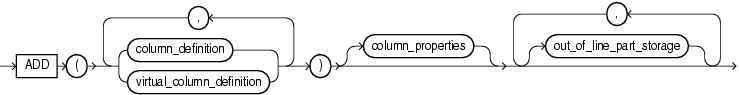 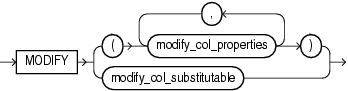 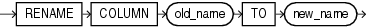 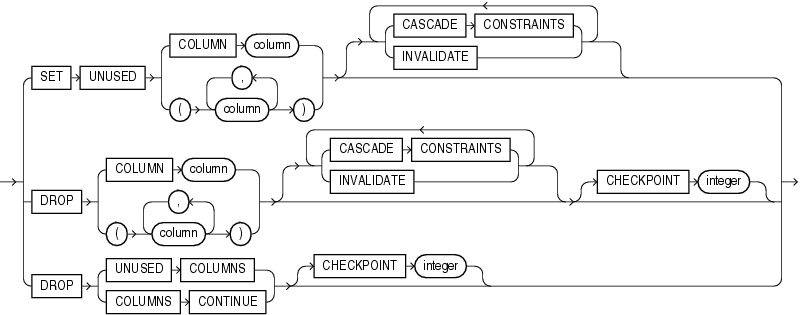 Az ALTER TABLE segítségével oszlop megszorításokat adhatunk a táblához (ADD), módosíthatjuk az állapotukat (MODIFY ENABLE/DISABLE) illetve törölhetünk megszorításokat (DROP).
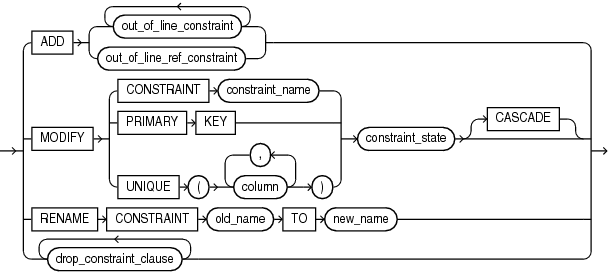 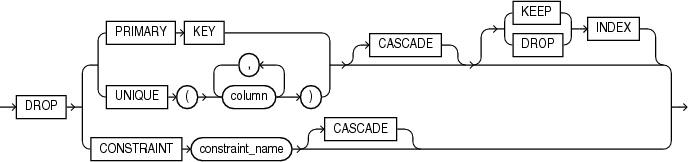 Drop Table tnév;
Használja a DROP TABLE utasítást egy táblázat vagy objektumtábla áthelyezéséhez a lomtárba, vagy a táblázat és az összes adat teljes eltávolításához az adatbázisból.
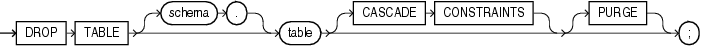 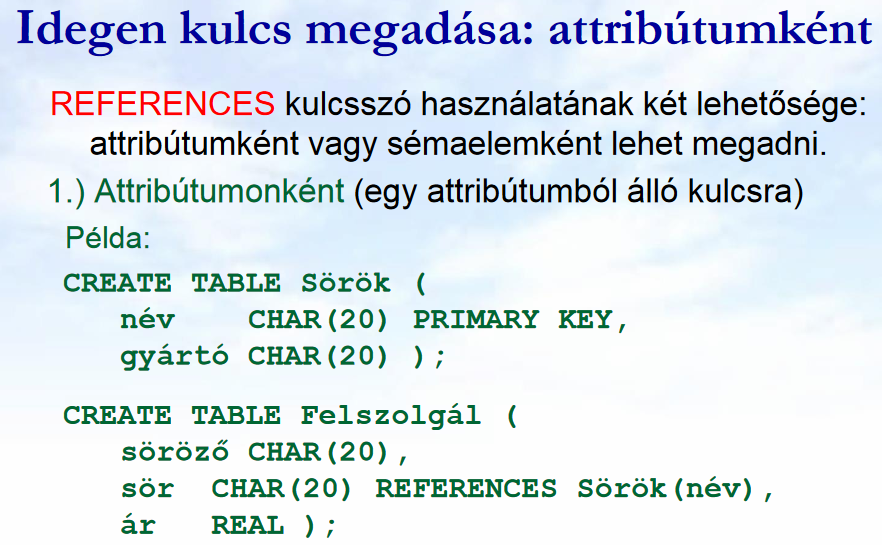 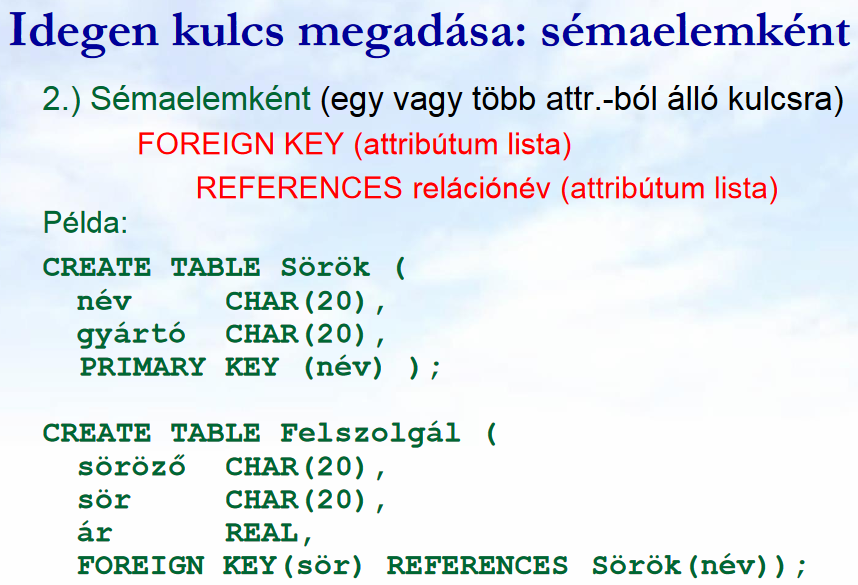 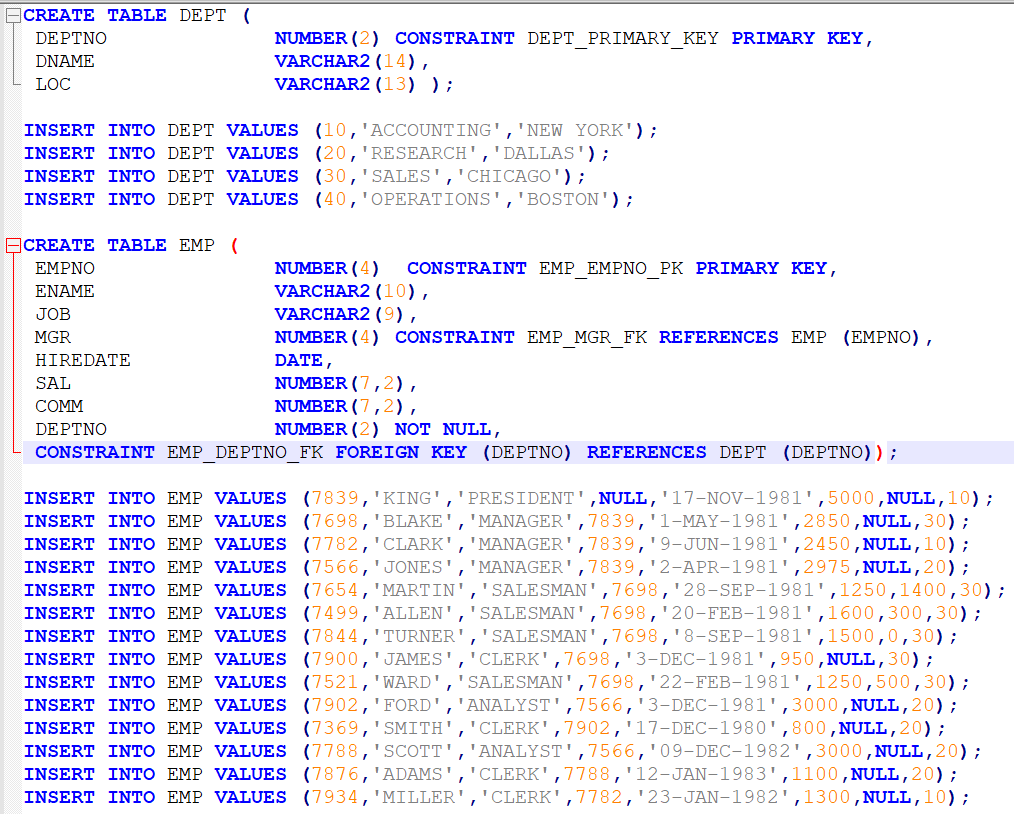 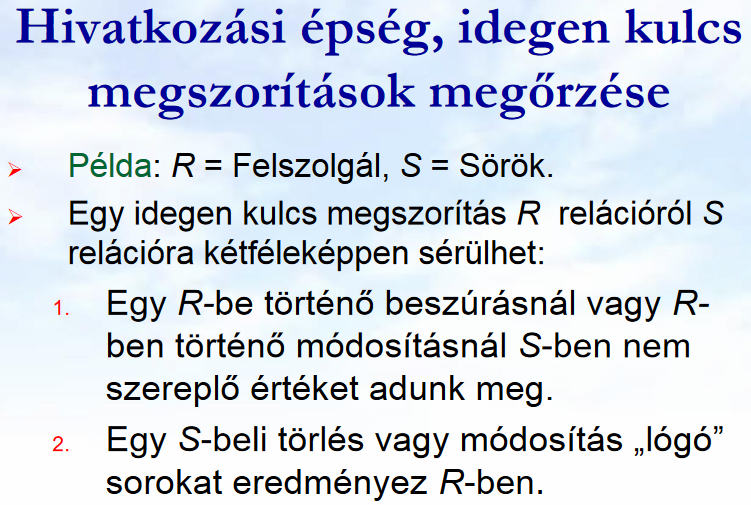 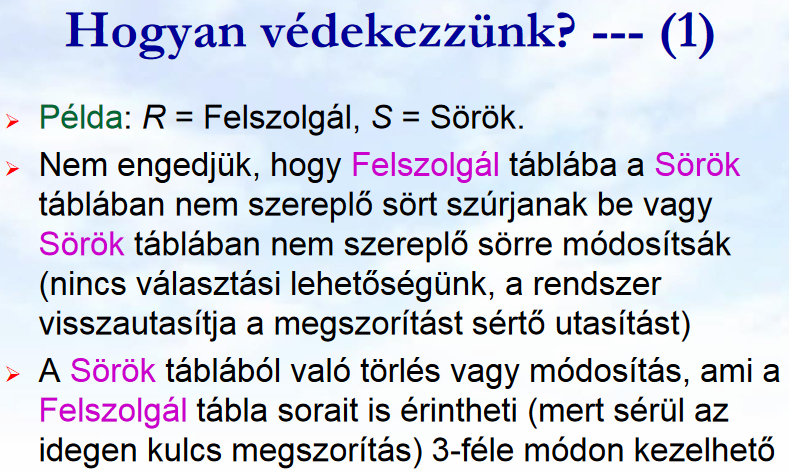 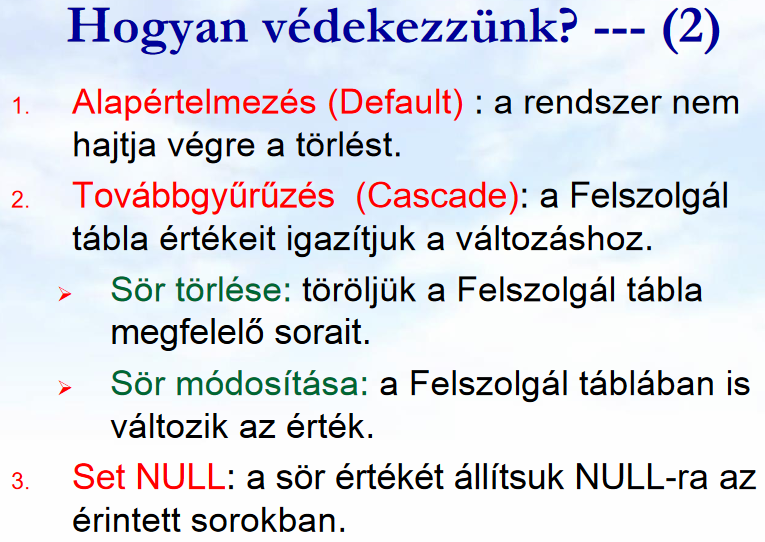 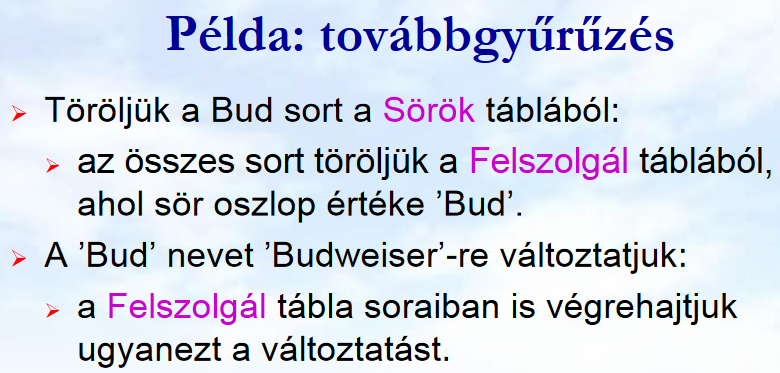 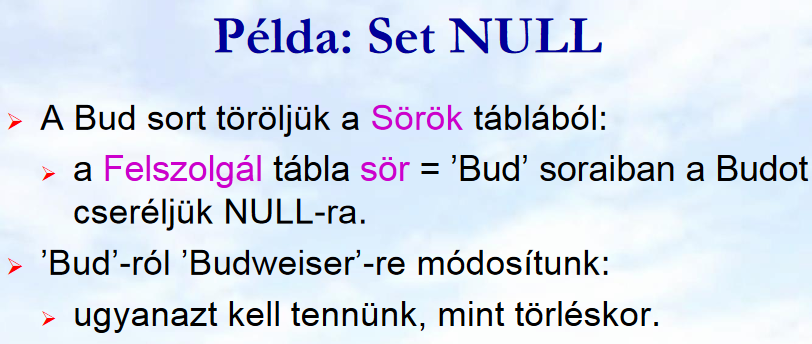 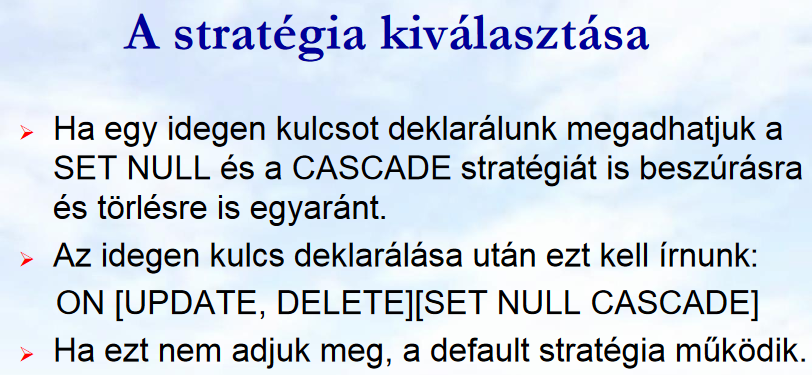 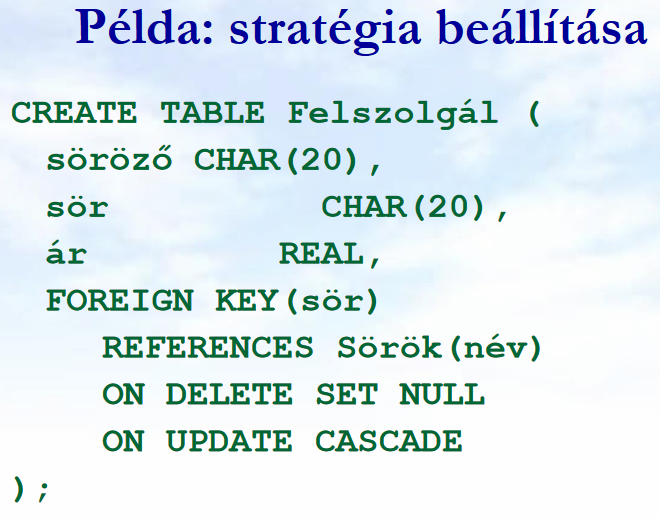 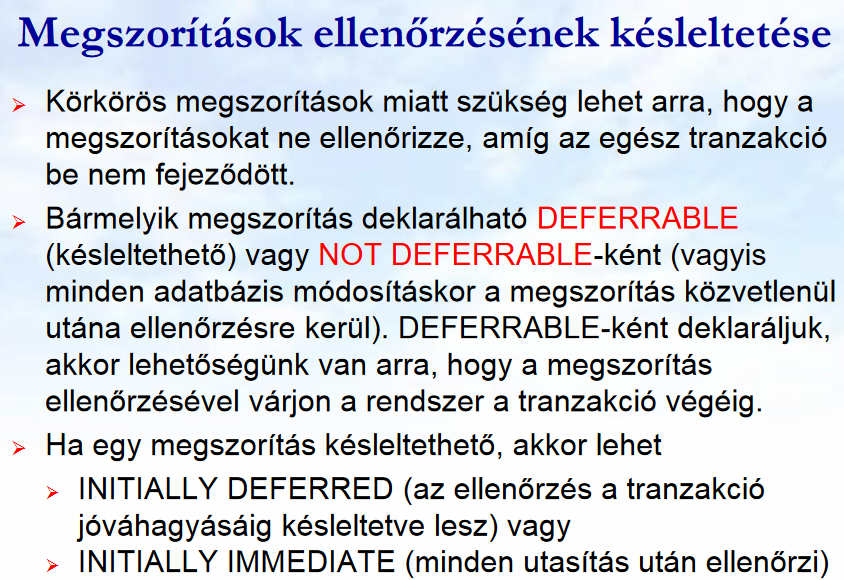 Mik a nézettáblák? 
A nézettábla olyan reláció, amit tárolt táblák (vagyis alaptáblák) és más nézettáblák felhasználásával definiálunk. 
Példa: EMPLOYEES table




	Nézettábla 
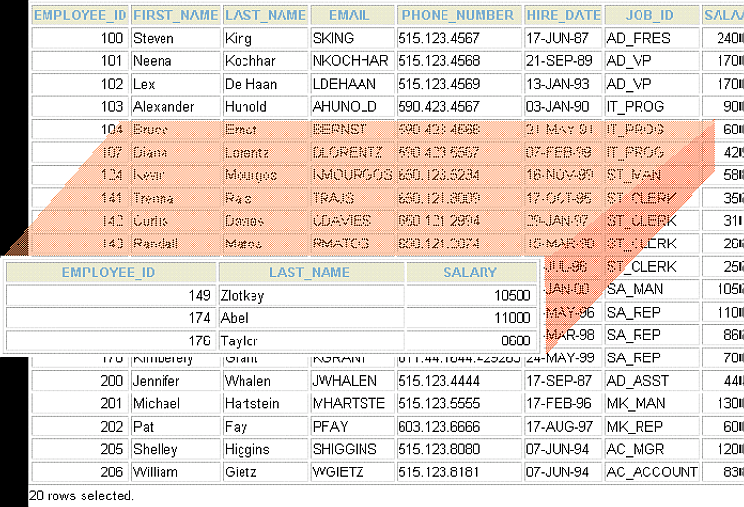 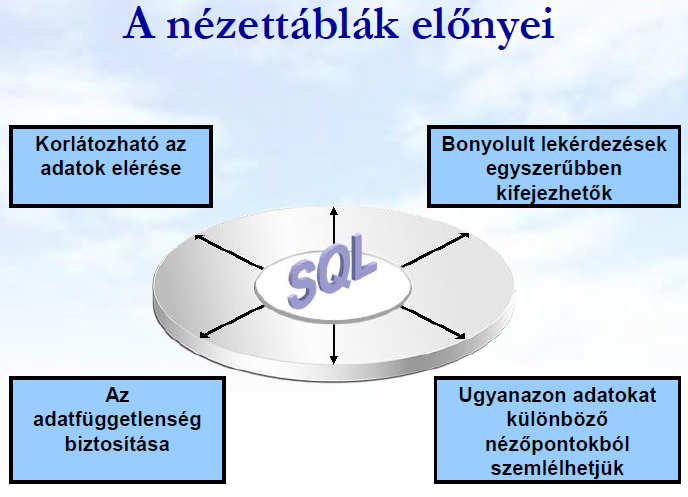 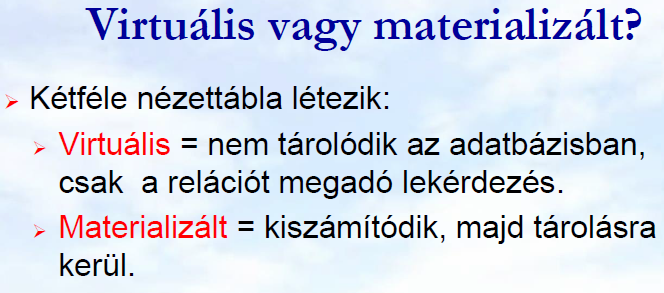 Nézettáblák létrehozása és törlése
Létrehozása: 
CREATE [OR REPLACE][[NO]FORCE] [MATERIALIZED] VIEW <név> 
	AS <lekérdezés>
[WITH CHECK OPTION [CONSTRAINT constraint]]
[WITH READ ONLY [CONSTRAINT constraint]];
Alapesetben virtuális nézettábla jön létre. 
Nézettábla megszüntetése: 
DROP VIEW <név>;
nézettáblákhoz való hozzáférés 
A nézettáblák ugyanúgy kérdezhetők le, mint az alaptáblák. 
A nézettáblákon keresztül az alaptáblák néhány esetben módosíthatóak is, ha a rendszer a módosításokat át tudja vezetni 

Módosítható nézettáblák 
Az SQL szabvány formálisan leírja, hogy mikor lehet egy nézettáblát módosítani és mikor nem, ezek a szabályok meglehetősen bonyolultak. 
Ha a nézettábla definíciójában a SELECT után nem szerepel DISTINCT, további kikötések: 
A WHERE záradékban R nem szerepelhez egy alkérdésben sem 
A FROM záradékban csak R szerepelhet, az is csak egyszer és más reláció nem 
A SELECT záradék listája olyan attribútumokat kell, hogy tartalmazzon, hogy az alaptáblát fel lehessen tölteni (vagyis kötelező a kulcsként vagy not null-nak deklarált oszlopok megadása, és egyéb megszorítások!!)
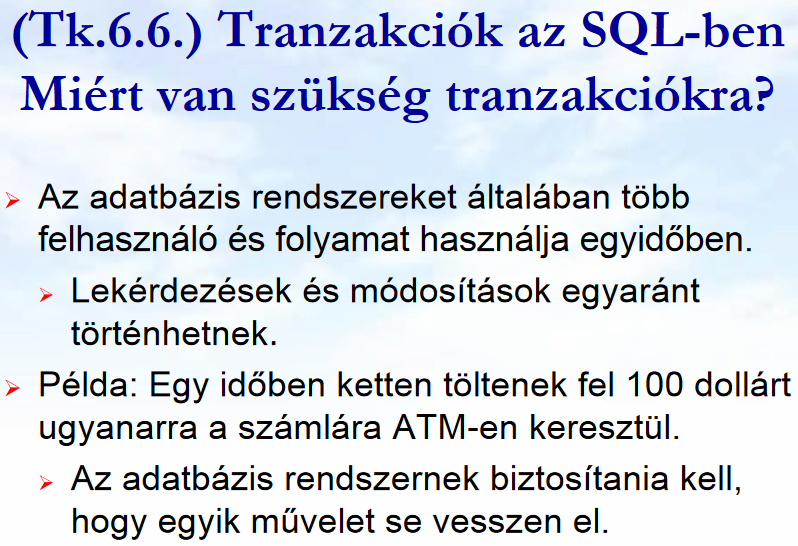 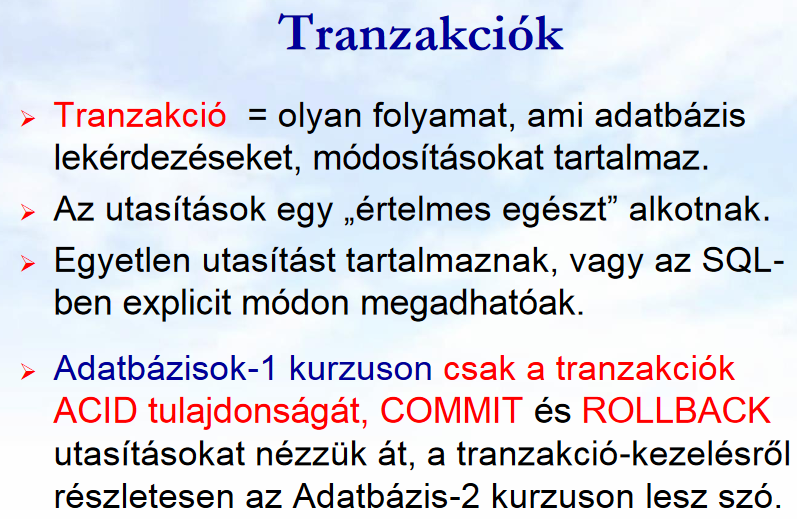 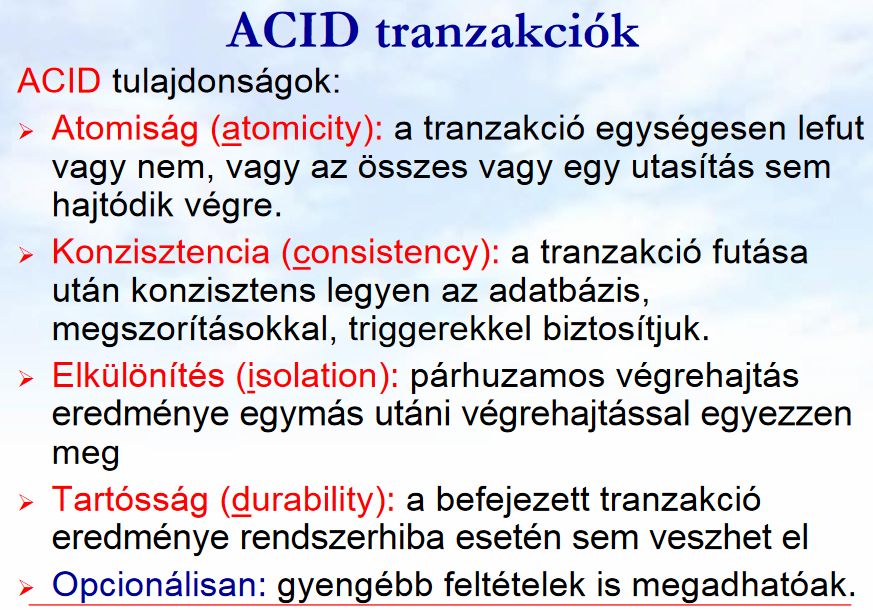 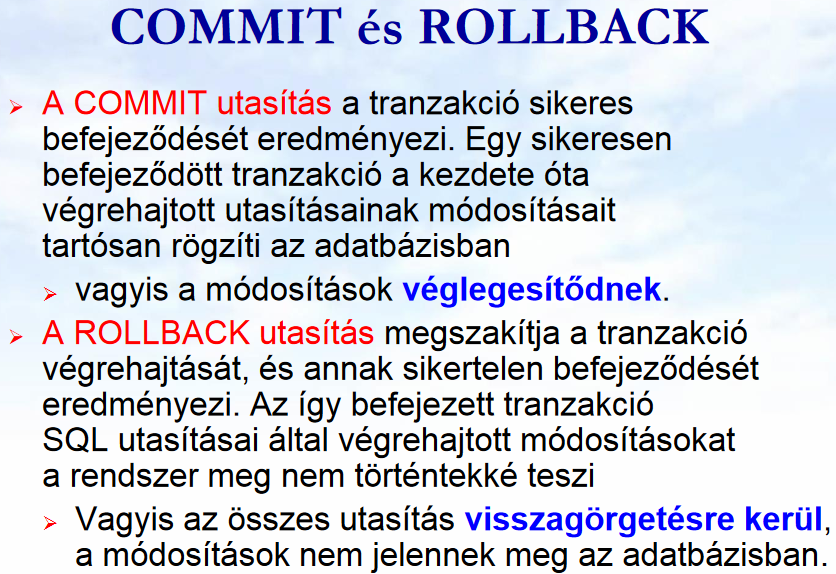 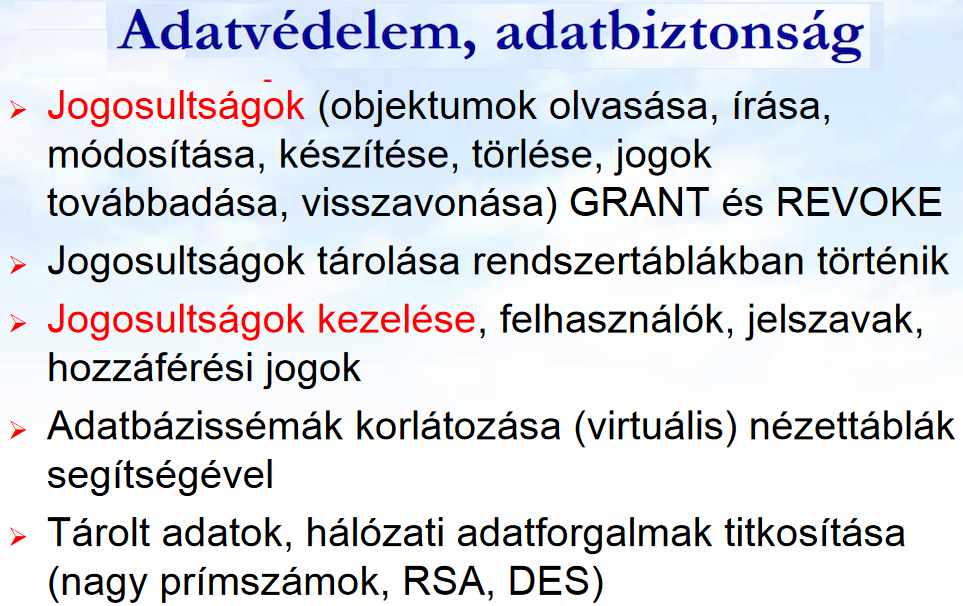 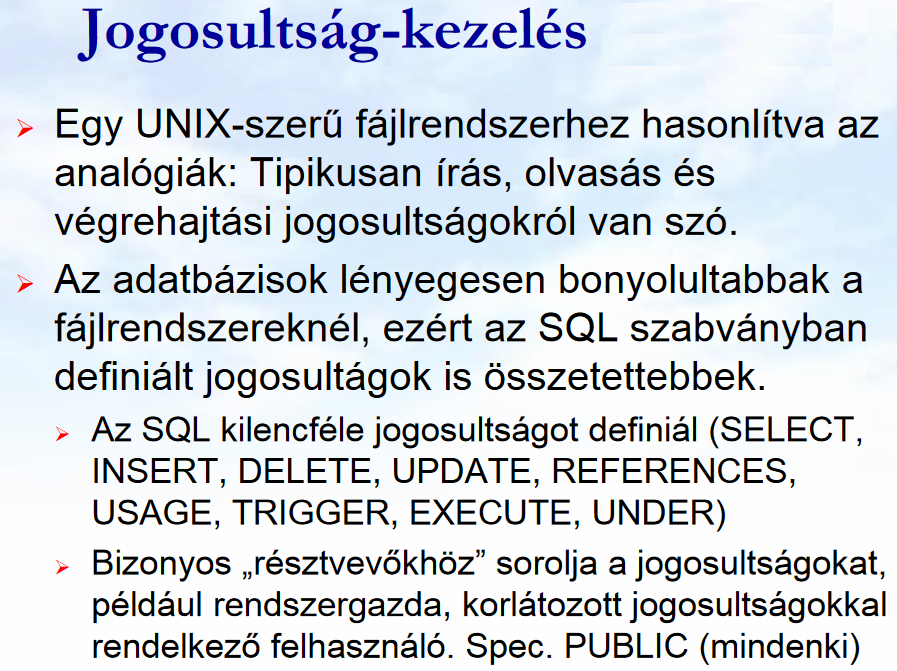 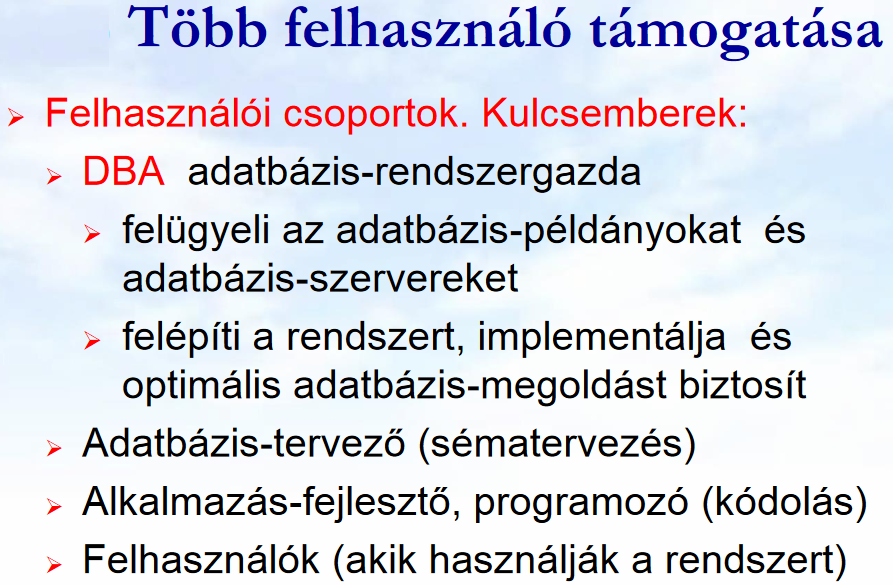 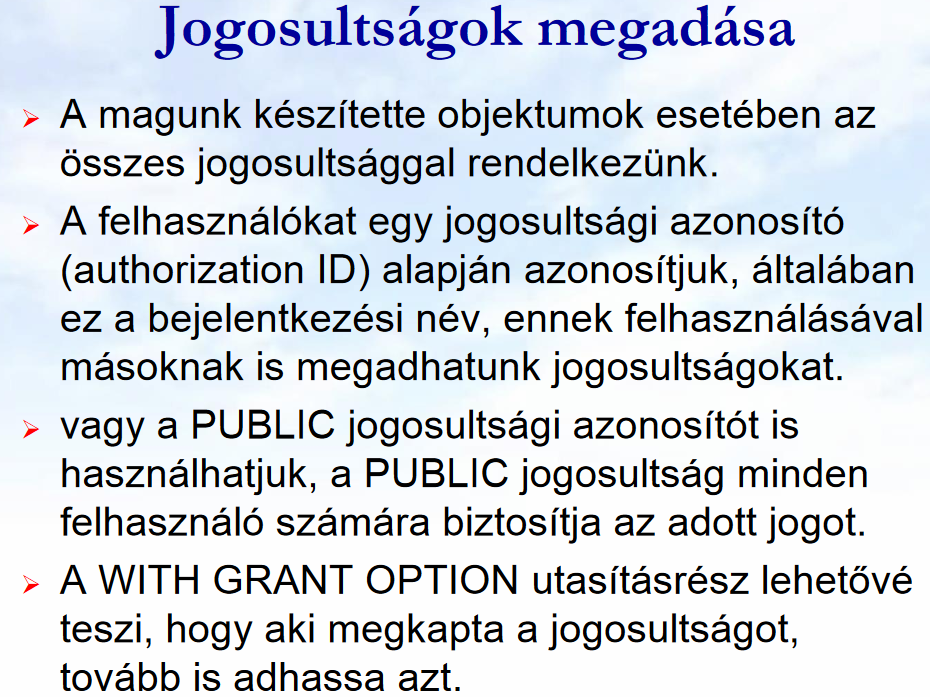 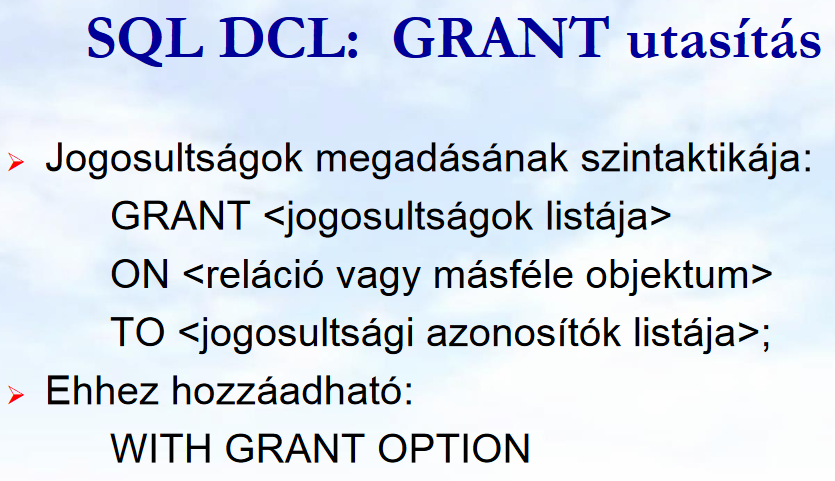 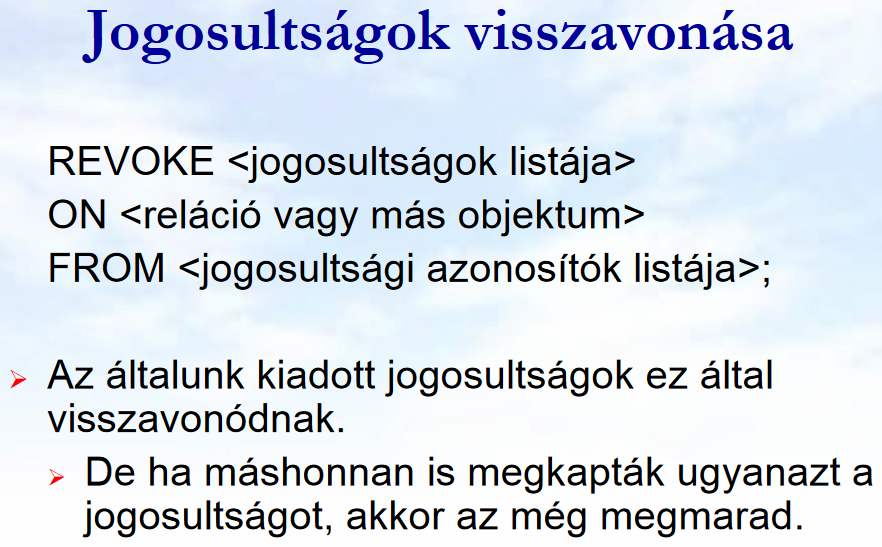 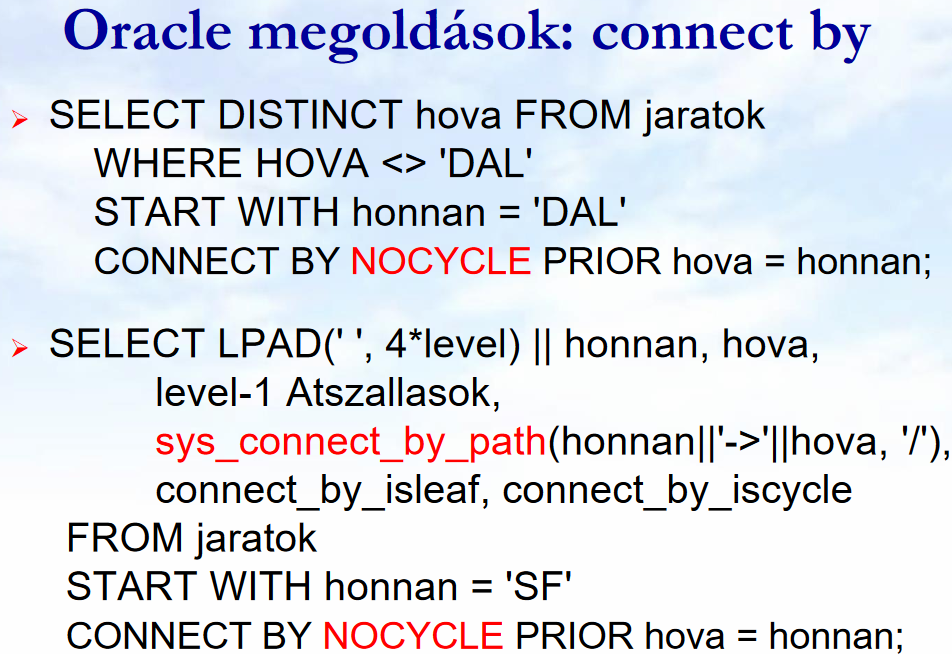 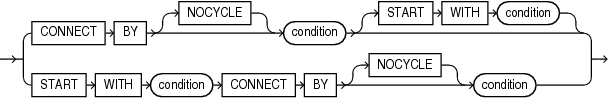 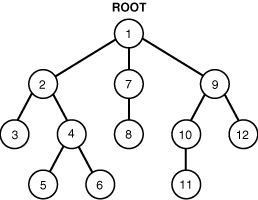 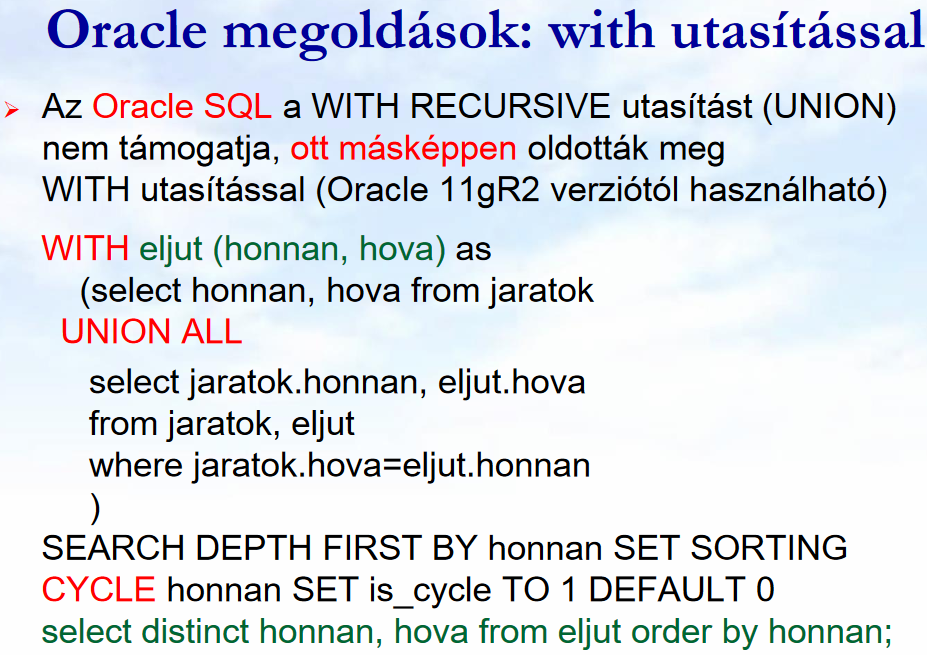 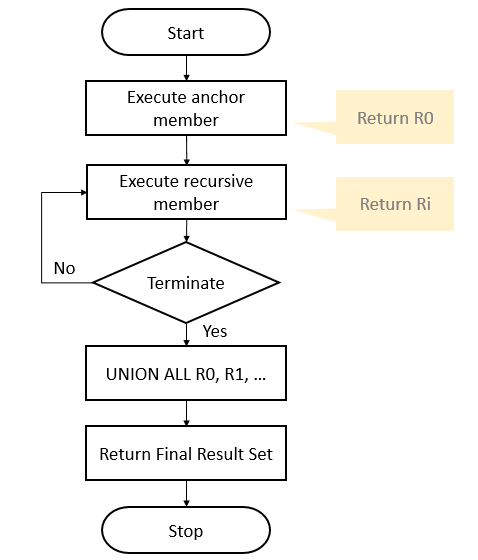 WITH expression_name (column_list)
AS
(
   -- Anchor member
   initial_query
   UNION ALL
   -- Recursive member that references
   -- expression_name.
   recursive_query
)
-- references expression name
SELECT * 
FROM expression_name
WITH RECURSIVE pseudo-entity-name(column-names) AS
(
 Initial-SELECT
 UNION ALL
 Recursive-SELECT using pseudo-entity-name
)
 Outer-SELECT using pseudo-entity-name
Ez a lekérdezés a 3!-t számítja:
WITH RECURSIVE factorial(F,n) AS
(
 SELECT 1 F, 3 n
 UNION ALL
 SELECT F*n F, n-1 n from factorial where n>1
)
SELECT F from factorial where n=1 
Az Initial select: ‚SELECT 1 F, 3 n’ ad kezdeti értékeket: 3 az argumentumhoz és 1 a funkció értékéhez.
Recursive select: Rekurzív módon válassza a SELECT F * n F, n-1 n tényezőt, ahol n> 1 azt állítja, hogy minden alkalommal meg kell szoroznunk az utolsó funkcionális értéket az utolsó argumentumértékkel és csökkenteni kell az argumentumértéket.